ПРЕЗЕНТАЦИЯк образовательной деятельности«Ай да кони, чудо-кони!»Составитель :Ю. Б. Чекмарёва,музыкальный руководитель, МБДОУ «Детский сад № 4»,г. Старица, Тверская область
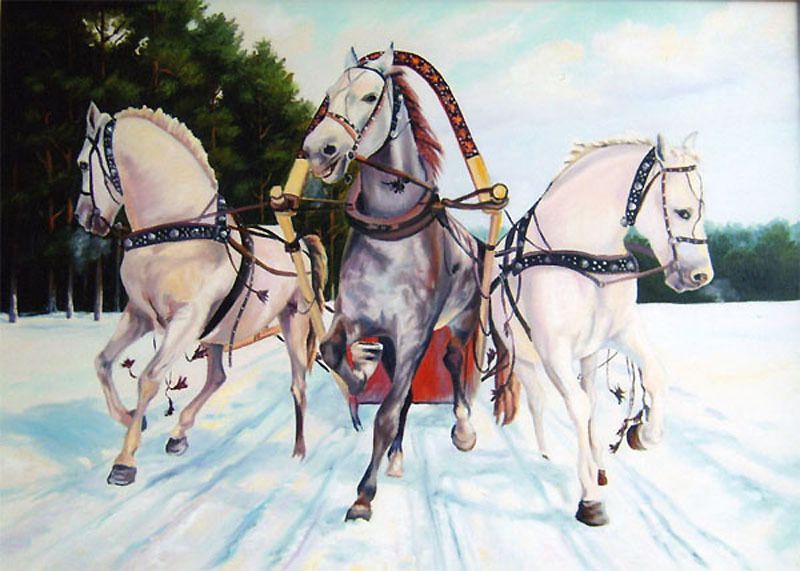 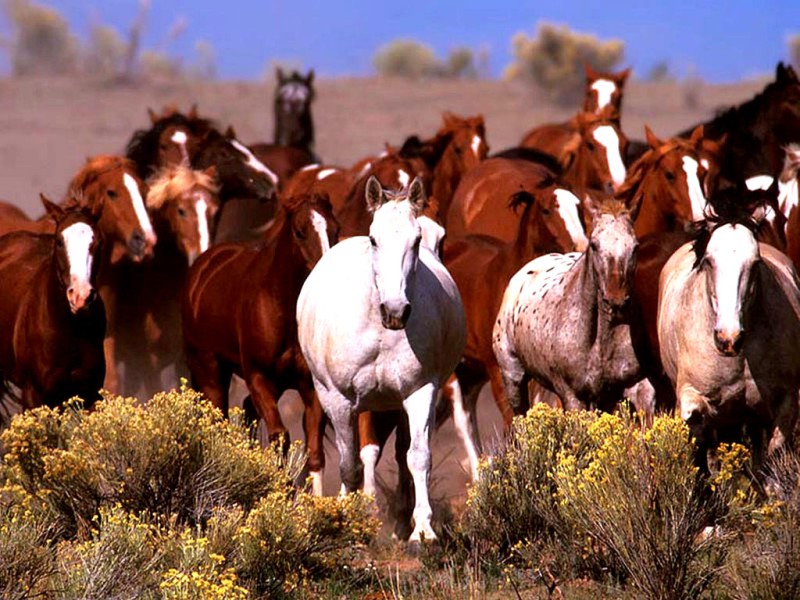 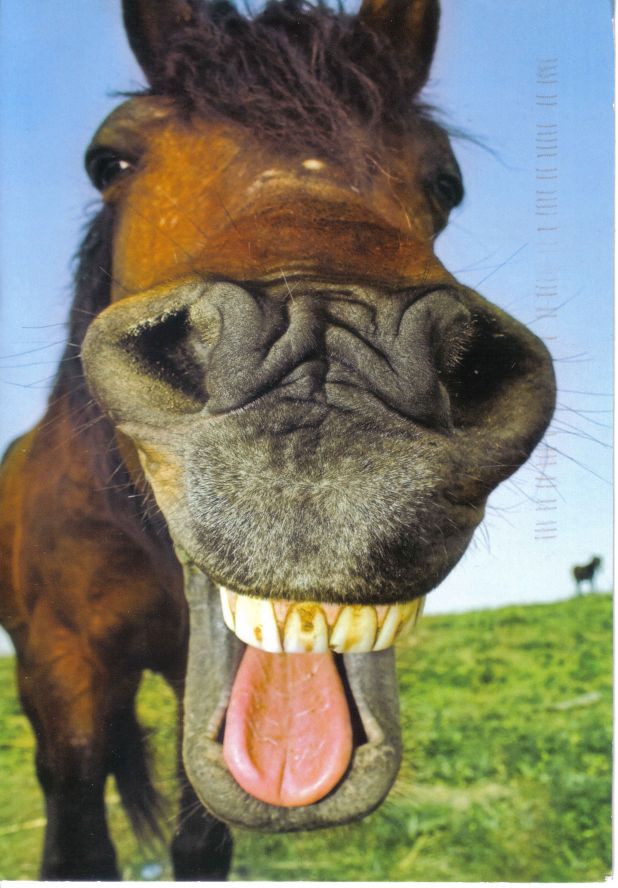 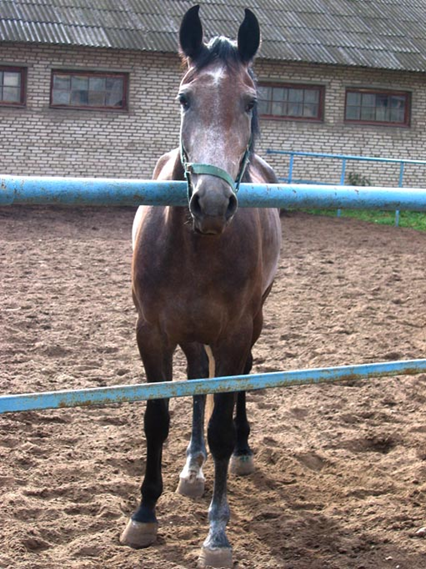 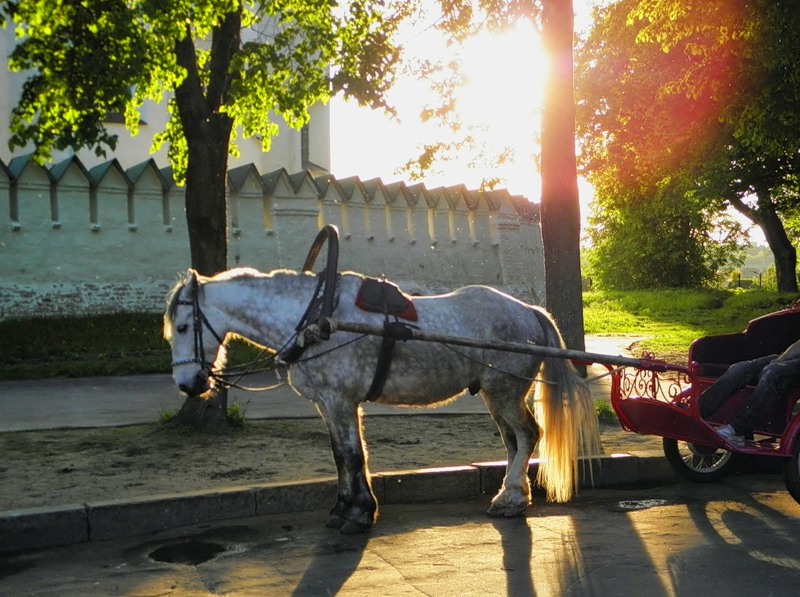 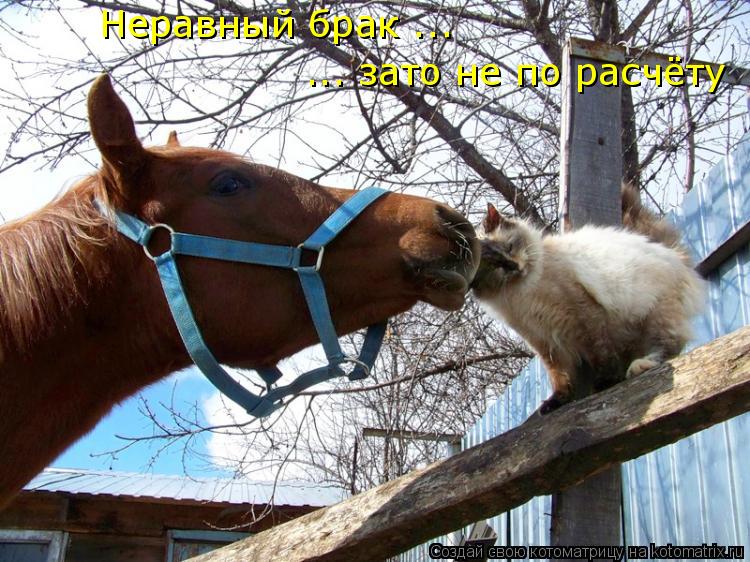 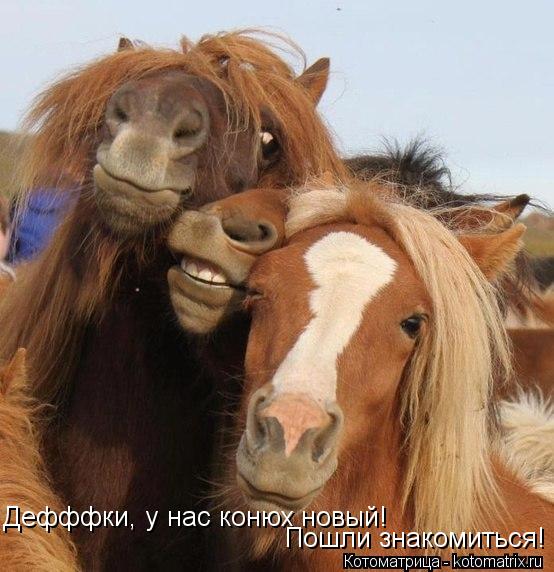 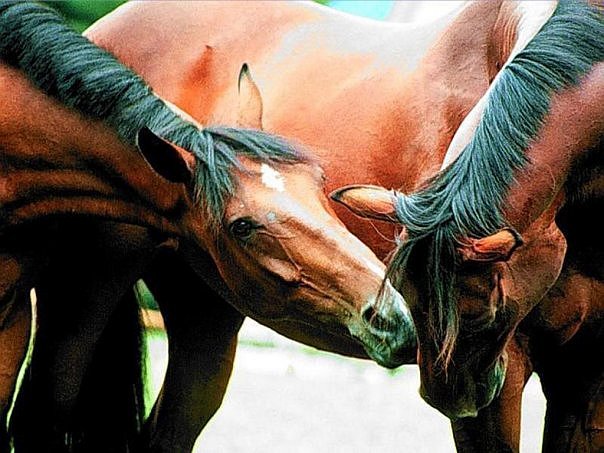 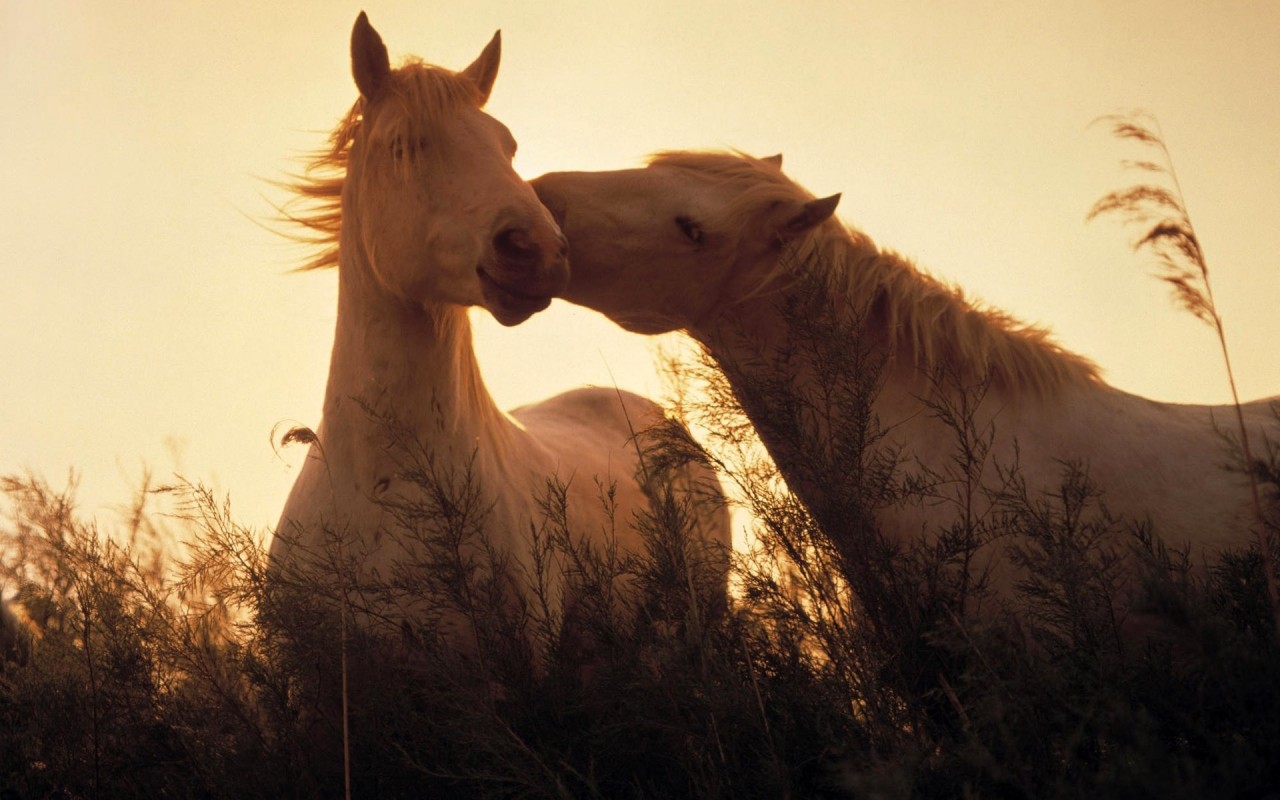 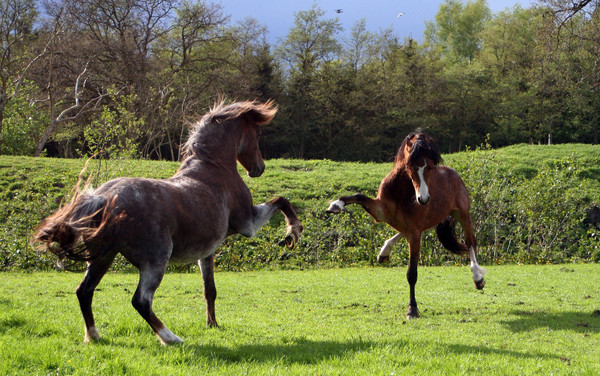 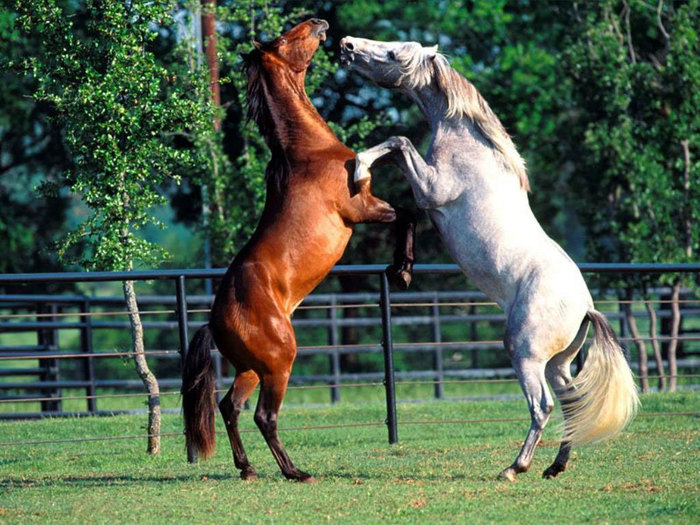 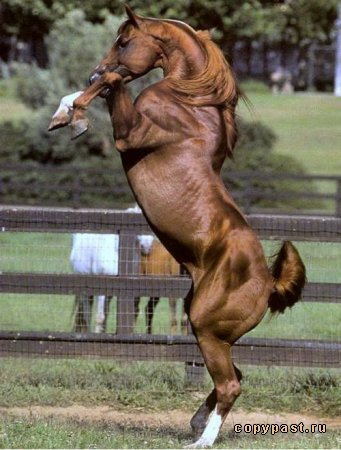 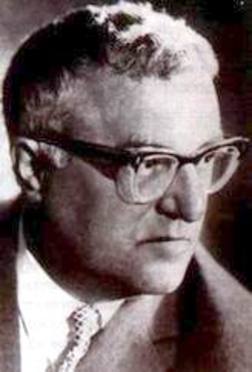 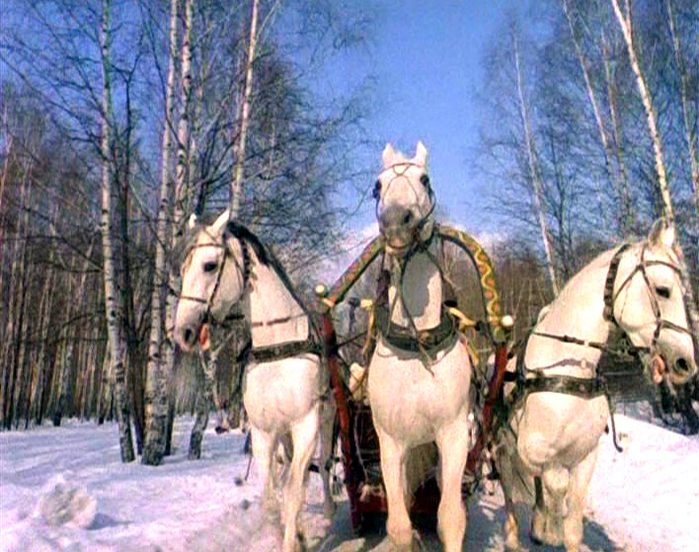 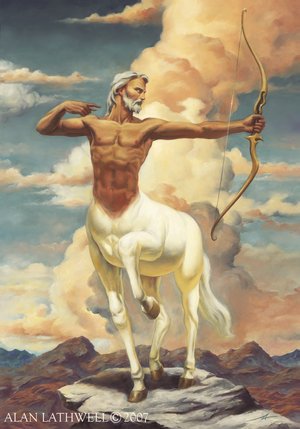 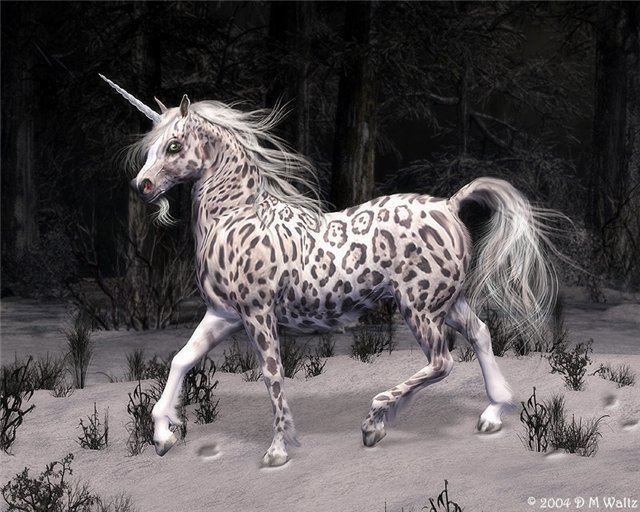 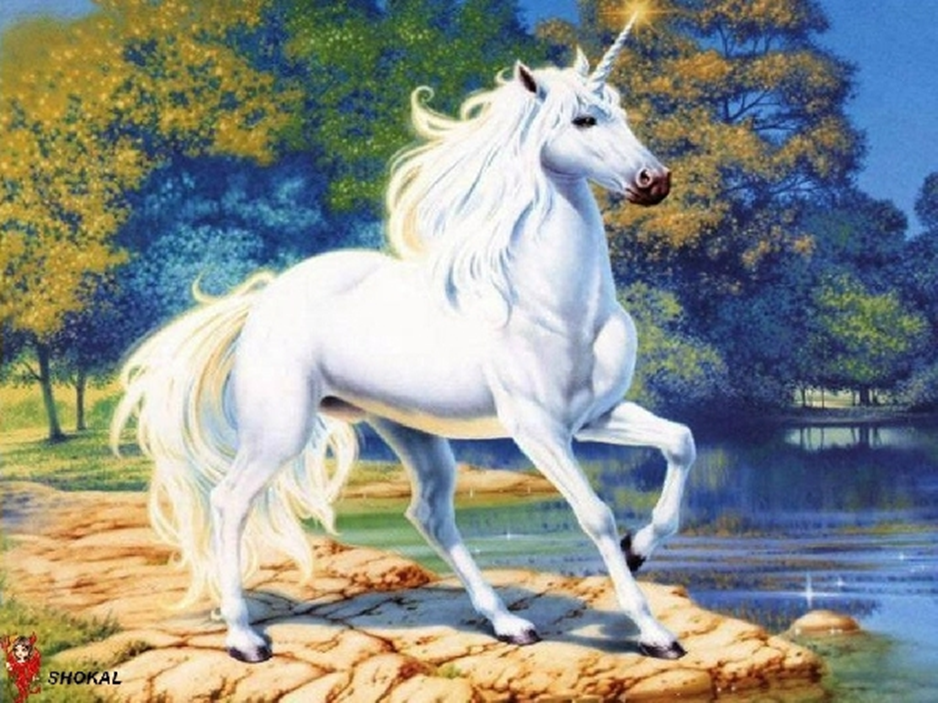 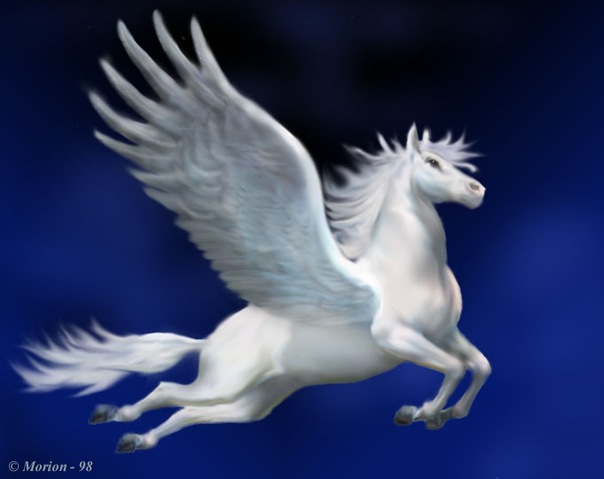 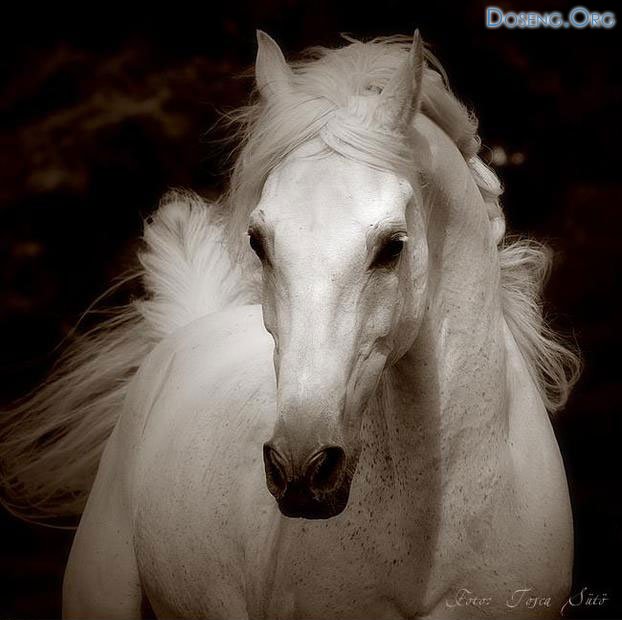 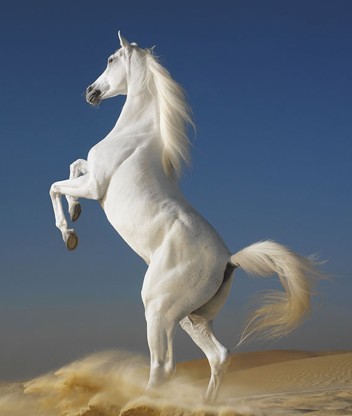 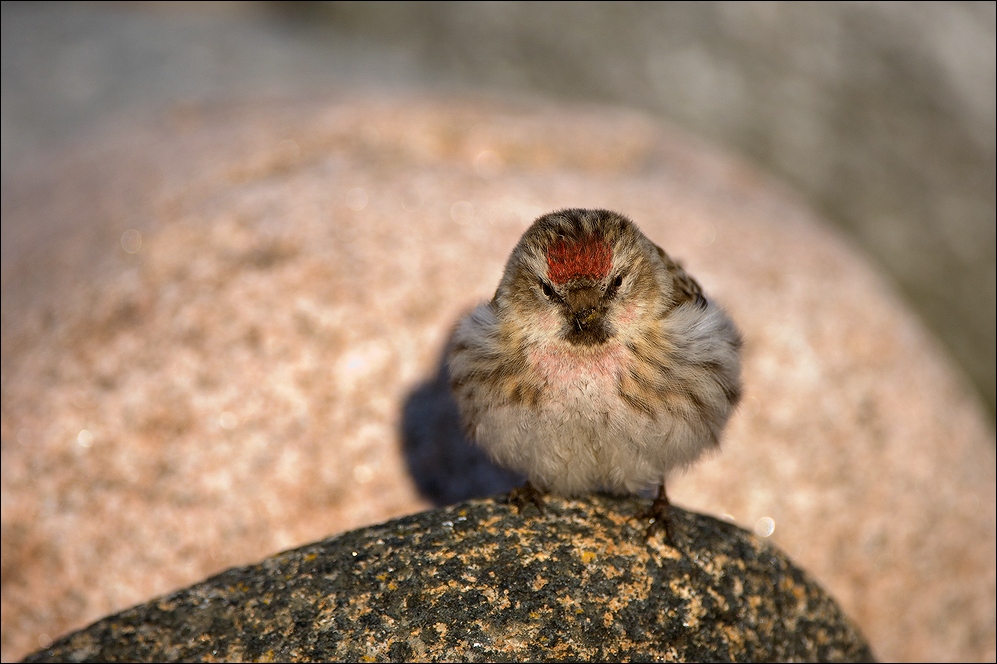 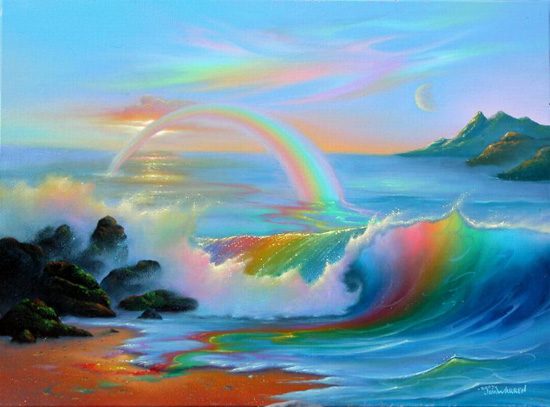 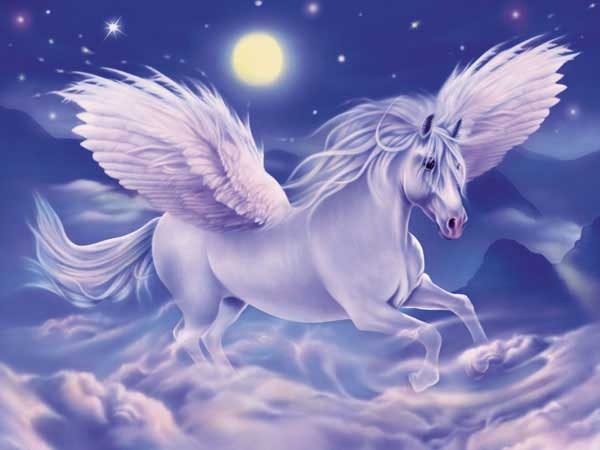 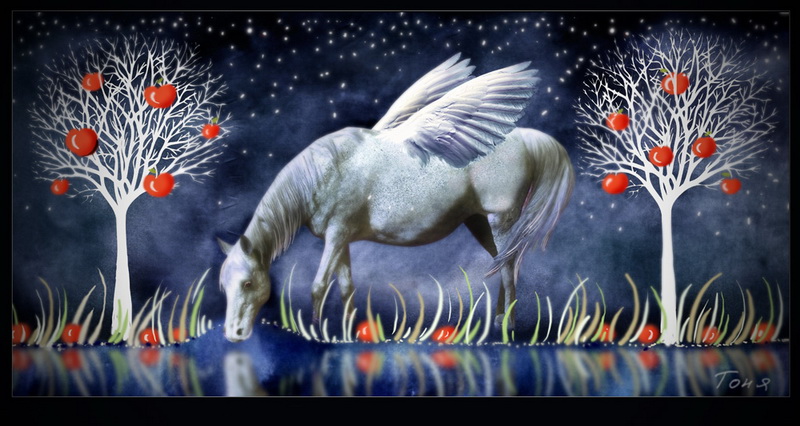 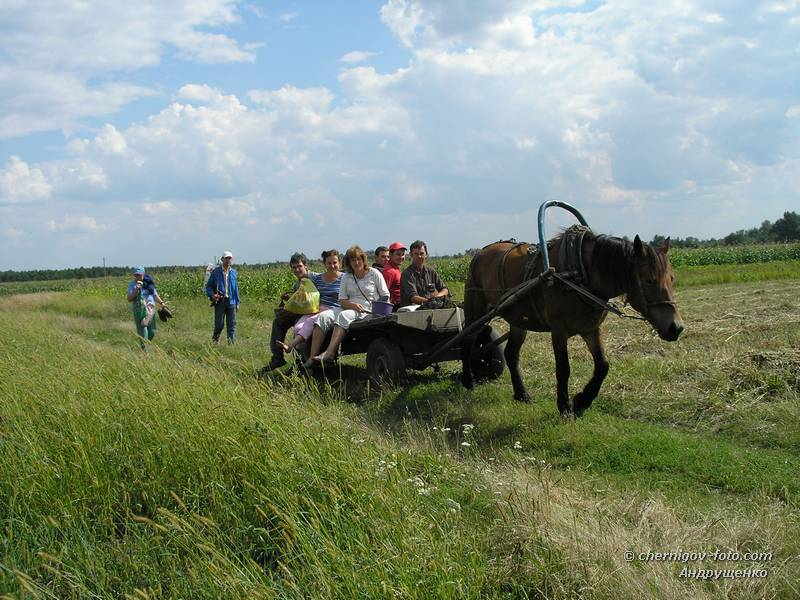 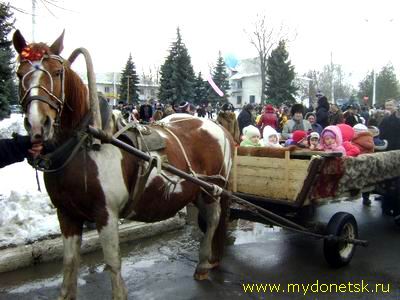